Upcoming AQPG Activities
Amy Huff
Battelle Memorial Institute

NOAA GOES-R AQPG
2nd Annual Advisory Group Workshop
January 12, 2012
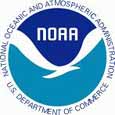 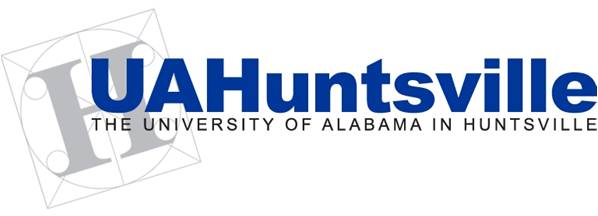 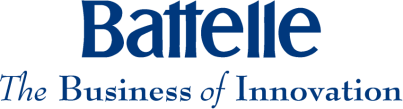 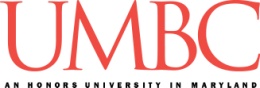 Near Real-Time 2012 Experiment
The AQPG plans to have another NRT testbed during 2012:
1-2 week intensive period (time TBD)
CMAQ output run through CRTM and ABI algorithm
Daily streaming of proxy ABI aerosol products
Products updated every hour during the day
Accessible via special section of NESDIS IDEA website
Domain: hopefully CONUS (using NWS/NCEP model)
Proxy ABI products:
AOD (hourly and composites)
AOD-derived AQI values
Synthetic natural color (RGB)
Aerosol type
Feedback on 2012 NRT Experiment
We are looking for volunteers to review the NRT proxy ABI aerosol products and give us feedback on necessary improvements to products
Things to keep in mind:
The proxy ABI products will be generated from CMAQ model output, which has limited real-time emissions and optical properties
The AQPG is not focusing on data validation or shortcomings in the CMAQ model
Users should focus on evaluating the process of receiving streaming images of dynamic, high accuracy, high temporal resolution (once per hour) aerosol imagery
Users should try to anticipate the expected usefulness of ABI aerosol products based on the proxy images – tell us what you like and what we still need to work on
Time Period for NRT Experiment?
When is a good time to conduct the 2012 NRT experiment?
We know Advisory Group members are very busy, so we want to select a time that fits best into your schedules
We also want to run the experiment during a time period when we expect particulate concentrations to reach into the Moderate to USG range
Additional AQPG 2012 Activities
Evaluating AWIPS-II as a delivery system for ABI aerosol products to the air quality community
Preparing more historical case studies:
Still looking for good recent events to analyze
Send event info to Amy at huffa@battelle.org
3rd annual AQPG workshop at UMBC in Fall 2012:
1-day workshop in Baltimore for Advisory Group members
Travel funding provided by NOAA
Developing on-line satellite training modules in conjunction with COMET (http://www.comet.ucar.edu/)